Investeeringute elluviimine
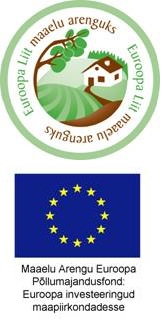 Triin Suur
SA Erametsakeskus
22.01 Tallinn, 24.01 Tartu, 29.01 Pärnu
METSAMEEDEHEAKSKIIDETUD SUMMA
[Speaker Notes: 2017: 900 000 kahjustatud metsa taastamiseks, 1,46 mln metsaala arenguks, metsatulekahju ennetamise toetamiseks raha ei jätkunud.
2018: toetust sai taotleda ainult metsaala arenguks, kahjustatud metsa taastamiseks ja metsatulekahju ennetamiseks mõeldud raha on otsas.]
METSAMEEDEKASUTAMATA JÄETUD RAHA
2015 ja 2016 voorus jäeti kasutamata 672 000 eurot

1883 metsaomanikust 418 kohta (22%) ei esitatud ühtegi maksetaotlust
[Speaker Notes: 2015 ja 2016 määratud summa oli 3 mln eurot
2015 MÜ tegemata 16%, erametsaomanik 30%
2016 MÜ tegemata 16%, erametsaomanik]
METSAMEEDEKASUTATUD EELARVE
[Speaker Notes: Eelarve 8 912 941 
2015 makstud summa 1 317 041 
2016 makstud summa 1 057 938 
2017 määratud summa 2 367 686 (erametsaomanikel jääb kasutamata u 180 000 eurot)
2018 määratud summa 1 441 267 
Vaba raha 2 729 009]
HEAKSKIIDETUD HOOLDUSRAIE PINDALA
[Speaker Notes: 2017 ja 2018 määratu ühistu kaudu enam-vähem sama kogus ]
2018 HEAKSKIIDETUD HOOLDUSRAIE PINDALA
2018 HEAKSKIIDETUD HOOLDUSRAIE PINDALA
HOOLDUSRAIE2015 JA 2016 TEHTUD PINDALA
[Speaker Notes: Mõlemal aastal jäeti tegemata u 1800 ha.
2015 tegemata jäetud 19%, 2016 21 %]
NATURA METSA TOETUSESITATUD TAOTLUSED
[Speaker Notes: 2017 esitas väljapoole Natura ala sihtkaitsevööndisse taotluse 590 metsaomanikku
2018 taotles väljapoole Natura ala toetust 495 metsaomanikku]
NATURA METSA TOETUSTAOTLETUD PINDALA
[Speaker Notes: 2018 taotletud pindala kokku 66 360 ha (2017 oli 66 342 ha)
2017 oli PV toetuse määr 53,81 eurot ha kohta
2018 taotletud summa 4,79 mln, eelarve 4,32 mln eurot
2018 oli abikõlbliku ala pindala kokku 88 500 ha (sellest 5055 ha väljaspool Naturat)]
Tänan kuulamast!


Triin Suur
triin.suur@eramets.ee
5683 4842